CRPD and legal capacity
Tina Minkowitz
CRPD course fall 2017
Based on presentation at KAMI/NHRCK International Symposium, Seoul, 14 Sept 2017
©2017
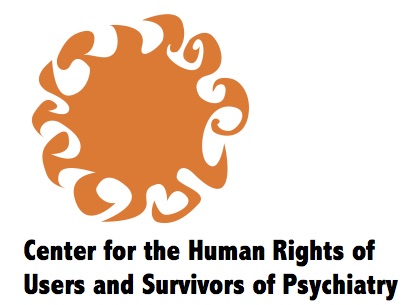 Legal capacity as a human right
Equal recognition before the law
Status of person, nominal holder of rights and duties, actor whose personal autonomy is protected
Legal capacity
Holding rights and duties AND having power to act in all aspects of life, within the framework of legal permissions and prohibitions
Equal powers as others in private and public aspects of life (1)
Basis for mutual respect in relationships, personal development, economic livelihood, fulfilling responsibilities to family and community
Formal equality insufficient, how to equalize power in light of human diversity AND hierarchies of sex, ethnicity, social class, etc.?
Personal autonomy protected by right to legal capacity (2)
Freedom to initiate lawful acts, freedom to consent, freedom to refuse
Others barred from from acting within the individual’s sphere of personal autonomy
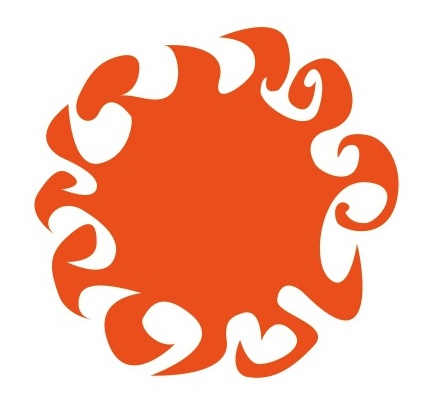 [Speaker Notes: ‘Legal capacity includes the capacity to be both a holder of rights and an actor under the law. Legal capacity to be a holder of rights entitles a person to full protection of his or her rights by the legal system. Legal capacity to act under the law recognizes that person as an agent with the power to engage in transactions and create, modify or end legal relationships.’ gc1 para 12]
Development of the right to legal capacity in international law
UDHR Art. 6/ICCPR Art. 16:
‘Everyone has the right to recognition everywhere as a person before the law.’
CEDAW Art. 15:
‘SP shall accord to women, in civil matters, a legal capacity identical to that of men and the opportunity to exercise that capacity.’
CRPD Art. 12:
‘SP shall recognize that PWD enjoy legal capacity on an equal basis with others in all aspects of life.’
‘SP shall take appropriate measures to provide access by PWD to the support they may require in exercising their legal capacity.’
‘SP shall ensure that all measures that relate to the exercise of legal capacity provide for appropriate and effective safeguards to prevent abuse in accordance with international human rights law.  Such safeguards shall ensure that measures relating to the exercise of legal capacity respect the rights, will and preferences of the person, …..’
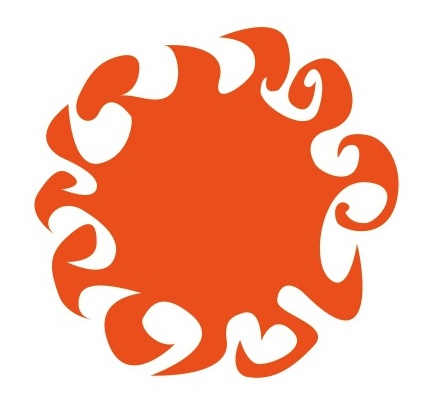 The right to legal capacity, and the equality principle
Formal equality (equal treatment)
‘Identical legal capacity,’ ‘legal capacity on an equal basis with others’
Substantive equality (positive measures to account for diversity)
‘Equal opportunities to exercise that capacity,’ ‘access by PWD to the support they may require in exercising that capacity’ 
Transformative equality (measures to combat power inequalities)
‘Instruments … restricting legal capacity of women are null and void,’ ‘safeguards shall ensure that measures relating to the exercise of legal capacity respect the rights, will and preferences of the person’
Structural changes aimed at transforming practices that undermine formal and substantive equality
For PWD, must ensure that recognition of legal capacity and provision of support are not undermined by practices of coercion and substitute decision-making.
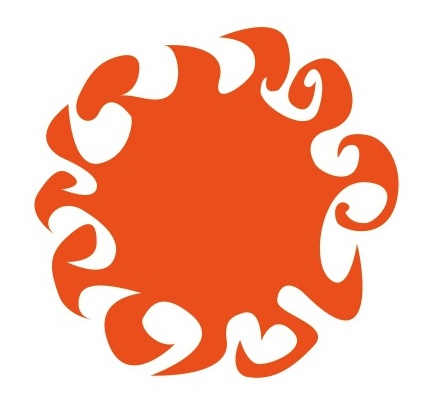 Children’s evolving capacities
CRC Art. 12:
‘SP shall ensure to the child who is capable of forming his or her own views the right to express those views freely in all matters affecting the child, the views of the child being given due weight in accordance with the age and maturity of the child.’
CRPD Art. 3(h):
‘Respect for the evolving capacities of children with disabilities’
CRPD Art. 7.3:
‘SP shall ensure that CWD have the right to express their views freely on all matters affecting them, their views being given due weight in accordance with their age and maturity, on an equal basis with other children, and to be provided with disability and age-appropriate assistance to realize that right.’
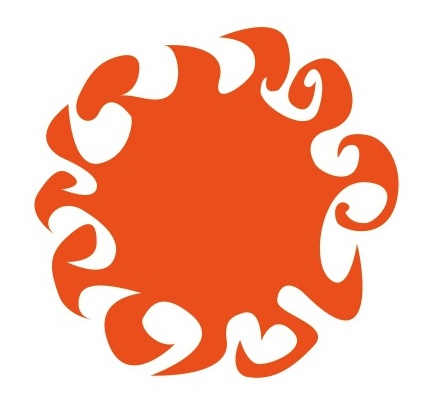 An end to incapacity
Legal capacity traditionally was not a human right but a status granted by the state according to its own rules. (3)
Capacity or incapacity, full or partial capacity, capacity for some acts but not others, capacity as rebuttable presumption, etc.
CEDAW limits states’ prerogative, no longer can discriminate based on sex in according legal capacity.
CEDAW jurisprudence discusses importance of legal capacity to women’s equality, drawing attention to personal and societal impact of unequal capacity, which resonates with PWD. (4) 
CRPD further limits states’ prerogative, to the point of removing most conceivable bases for restriction of legal capacity.  
Disability/impairment/incapacity are linked terms and concepts.  Disability-based discrimination is prohibited. (5)
Only restrictions that have no linkage to actual or perceived disability, impairment, or mental capacity might be permitted: e.g. some states restrict a person’s capacity after criminal conviction or bankruptcy. (6)
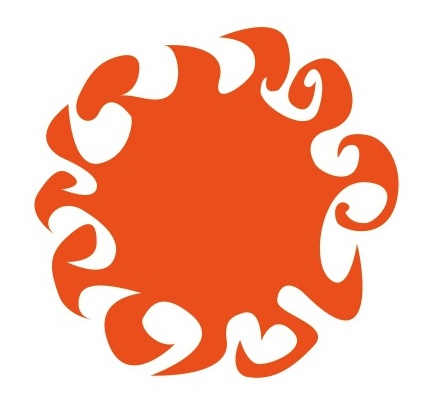 An end to incapacity 2
The single term ‘capacity’ has been used to conflate two concepts:
‘Legal capacity’ (the legal doctrine by which persons are recognized as rights-holders and legal actors) and 
‘Mental capacity’ (the decision-making skills of an individual, a problematic concept ‘contingent on social and political contexts’) (7)
Article 12 prohibits the deprivation of legal capacity based on a person’s actual or perceived mental capacity. (8)
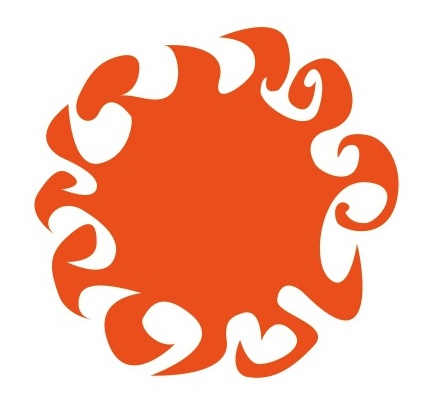 An end to incapacity 3
Three approaches that have been used to remove a person’s legal capacity to make a particular decision, based on a conflation of ‘legal capacity’ and ‘mental capacity’: (9)
Status-based – diagnosis or impairment automatically leads to removal of capacity
Outcome-based – response to a person’s decision that others consider detrimental
Functional – questions a person’s ability to ‘understand the nature and consequences of a decision and/or whether he or she can use or weigh the relevant information.
	This approach is flawed for two key reasons:
	(a) it is discriminatorily applied to PWD; and
	(b) it presumes to be able to accurately assess the inner-workings of the human mind and, when the person does not pass the assessment, it then denies him or her a core human right – the right to equal recognition before the law.’
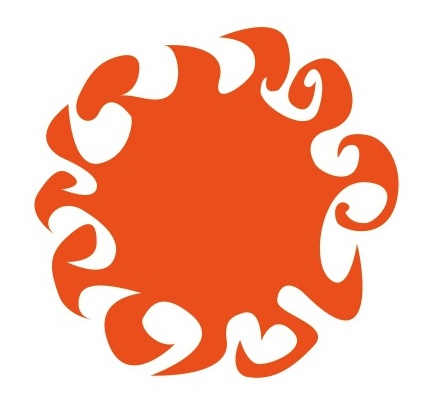 An end to incapacity 4
‘In all of those approaches, a person’s disability and/or decision-making skills are taken as legitimate grounds for denying his or her legal capacity and lowering his or her status as a person before the law.
Article 12 does not permit such discriminatory denial of legal capacity, but, rather, requires that support be provided in the exercise of legal capacity.’ (10) (emphasis supplied)
Note, denial of legal capacity based on ‘decision-making skill’ is discriminatory even if it purports to be disability-neutral. 
Exercise of discretion applied discriminatorily to PWD – psychosocial, intellectual, cognitive diversity perceived as deficit in mental capacity
Evaluation of another person’s decision-making skill is an exercise of domination, contrary to the principle of respect for individual autonomy and the independence of persons in Article 3(a)
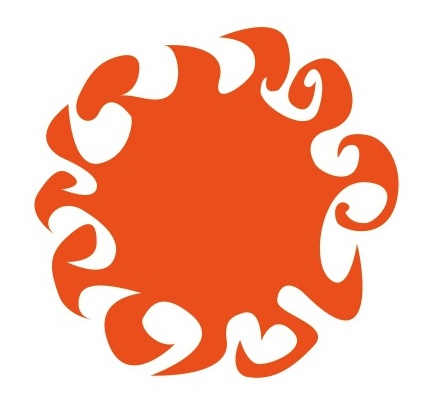 CRPD Article 12 obligations
SP must ensure that their legislative framework recognizes the legal capacity of persons with disabilities on an equal basis with others, and eliminate any provisions that allow the removal of legal capacity based on disability or decision-making skills. (11) 
SP must eliminate substitute decision-making regimes such as guardianship and mental health laws that allow detention and forced treatment. (12)
SP must develop supported decision-making systems that meet the full spectrum of support needs and are based on the will and preferences of the person concerned. (13)
SP must ensure that safeguards against abuse in a system of supported decision-making do not discriminate against PWD (14)
Will proceed to discuss these in greater depth: supported decision-making system, legislation for universal legal capacity, elimination of substitute decision-making regimes; safeguards
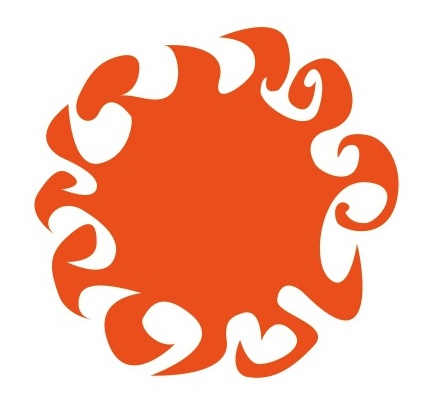 What is support?
‘Support means the development of a relation and ways of working together, to make it possible for a person to express him or herself and communicate his or her wishes, under an agreement of trust and respect reflecting the person’s wishes.’
IDA CRPD Forum Principles on Implementation of CRPD Article 12
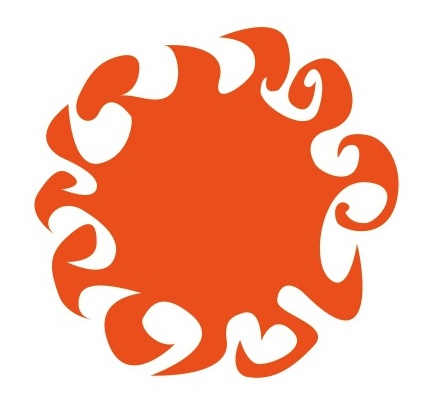 How does support work?
Requires patience and respect for the person’s own style and process of making decisions 
Support is based on a relationship of trust
Even if a person cannot use language, she or he can still establish trusting relationships
Is it trust or dependency?  Safeguards to ensure respect for person’s will and preferences at all times
Can be simple or complex, transactional or more comprehensive
‘When a person does not speak [or sign], there are many other ways to express feelings and desires. Those providing support need to be very attentive to cues that indicate likes and dislikes.  There must be safeguards to ensure that providers of support do not overrule the will of the individual with a disability.’
IDC flyer on legal capacity
See Minkowitz, Paradigm of Supported Decision-Making (linked in course content for segment 3) for more references
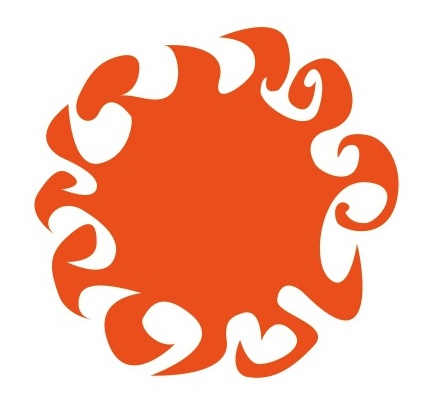 Establishing a supported decision-making system
Supported decision-making system features (GC1 para. 29):
Accommodate all levels of need and all modes of communication, including high support needs and communication understood by very few people
No financial barriers, nominal or no cost
All support, including intensive support, is based on will and preferences of the person
Legal recognition of support person, mechanism for third parties to challenge action if they believe contrary to will and preferences of person concerned
SP must facilitate creation of support for people lacking natural supports
Right to refuse support and to terminate or change support relationship at any time
Provision of support not based on mental capacity assessments; requires new, non-discriminatory indicators of support needs
Use of support does not justify limitation of fundamental rights (e.g. right to vote, marriage/civil partnership, intimate relationships, medical decisions, right to liberty)
Establishment of safeguards to ensure person’s will and preferences respected
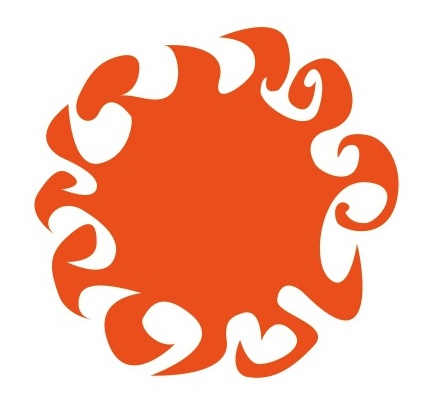 Additional components of supported decision-making system
Forms of support described, including informal support, peer support and advocacy, acceptance of diverse forms of communication, and advance planning (GC1 para. 17)
Reasonable accommodation (GC1 para. 34)
Children’s evolving capacities (GC1 para. 36)
Accessible information and communication (GC1 para. 37)
Supports related to access to justice (GC1 paras. 38-39)
Health personnel in relation to supporters (GC1 para. 41)
Accessible information about service options including non-medical approaches, and independent support, in relation to decisions about psychiatric treatment (GC1 para. 42)
Recognition of natural supports occurring in the community, and right to access support even if the person currently resides in institution (GC1 paras. 45-46)
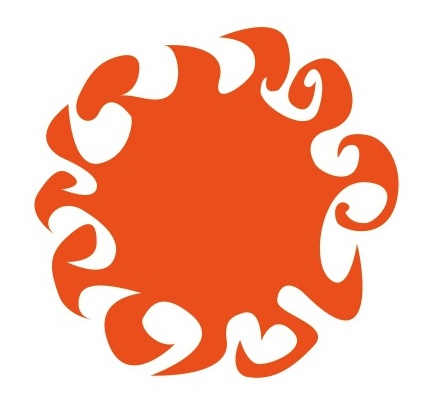 Recognizing universal legal capacity
Law must recognize universal legal capacity of adults, without limitation, and repeal provisions that allow removal of legal capacity based on discriminatory purpose or effect. (15)
Manifestation of the individual’s will and preferences is sufficient to constitute valid exercise of legal capacity. (16)
Public and private duty-bearers are obligated to provide accessible communication, reasonable accommodation, and access to support, when needed in relation to the exercise of legal capacity. (17)
When it is genuinely not practicable to determine a person’s will and preferences, after significant efforts, ‘best interpretation of will and preferences’ is applied and not ‘best interests,’ which is inappropriate for adults and amounts to substitute decision-making contrary to Article 12. (18)
Legal capacity and person’s decision-making must be respected at all times, including in crisis situations. (19)
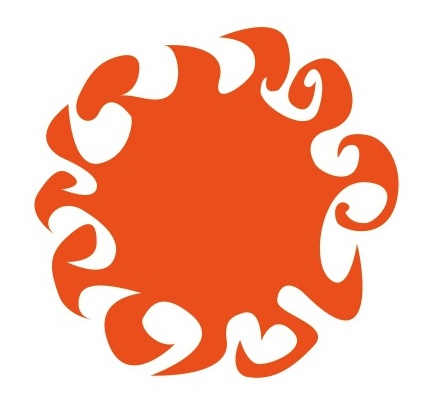 Identifying and eliminating substitute decision-making regimes
Substitute decision-making regimes are characterized by coercive paternalism:
Removal of personal autonomy, and subjection of the person to the will of another individual, based on a view that such measure is in the ‘best interests’ of the person concerned.
Substitute decision-making regimes can be identified by the following characteristics: (20)
Legal capacity is removed from a person, generally or in respect of one particular decision
Substitute decision-maker can be appointed by someone other than person concerned, this can be done against his or her will
Decision made by substitute decision-maker is based on ‘best interests’ as opposed to the person’s own will and preferences
All such regimes have to be abolished.  In particular, this refers to the abolition of guardianship, conservatorship and mental health laws that allow institutionalization against the person’s will or without his or her free and informed consent, and/or forced treatment. (21)
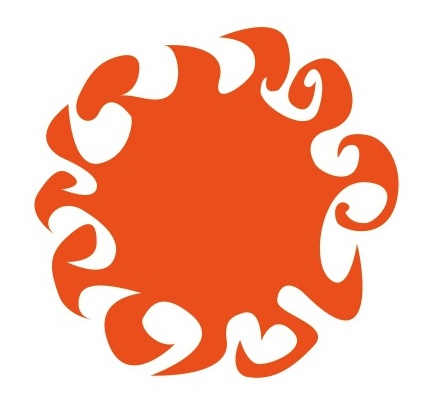 Identifying and eliminating substitute decision-making regimes 2
Custodial care arrangements in which care providers are empowered to restrict a person’s autonomy according to their determination of the person’s care requirements, similarly constitute substitute decision-making and must be abolished.  I.e. legal capacity deprivation is a feature of the institutional care regime, even without legal authorization.
SP must ‘combat both formal and informal substitute decision-making’.  To this end, they must take positive steps to ensure that PWD have opportunities to make meaningful choices and develop their personalities.  This includes opportunities to build social networks; to work and earn a living on equal basis with others; multiple choices for residing in community; education at all levels. (22)
See also obligations to ensure the equal advancement and development of WWD (Art. 6); right to develop one’s creative and artistic potential (Art. 30); role of communities as natural support (23)
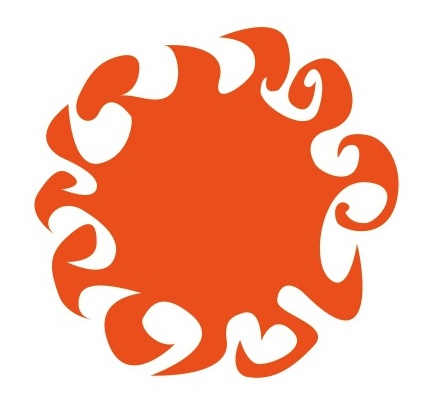 Safeguards
Safeguards are needed to ensure that supporters, counter-parties, authorities respect the person’s will and preferences – safeguards do not question the person’s decisions or decision-making capacity (24)
Both support and safeguards against abuse depend on quality of interaction and attitude of patience, openness, willingness etc.
GC1:
‘Undue influence is characterized as occurring, where the quality of the interaction between the support person and the person being supported includes signs of fear, aggression, threat, deception or manipulation.’
‘Best interpretation’ is included in normative content of Article 12.4 on safeguards, and can be understood as a principle that completes and affirms the obligation to respect the person’s will and preferences, even when it is not possible to determine. 
Epistemology/ontology.  Intersubjective, not falsely objective.
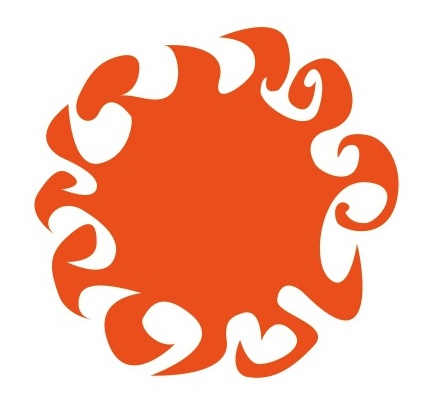 Additional considerations for implementation
Review and reform legislation and practices relating to the exercise of legal capacity, in all spheres including access to justice, liberty and security, integrity of the person, privacy, marriage and family relations, right to health, political participation (25)
Consider the obligations of equality and non-discrimination with regard to the responsibility of PWD for breach of their legal duties, and liability to criminal and civil penalties.  
CRPD jurisprudence under Article 14 calls for abolition of declarations of unfitness to plead and declarations of incapacity to be held criminally responsible, as well as security measures based on such declarations.  (26)
Support and accommodations must be provided to stand trial. (27)
Restorative justice measures are encouraged, cannot require compliance with mental health treatment. (28)
Detention settings must comply with CRPD objectives and principles, including accessibility, reasonable accommodation, non-discrimination, inclusion and participation, no forced treatment. (29)
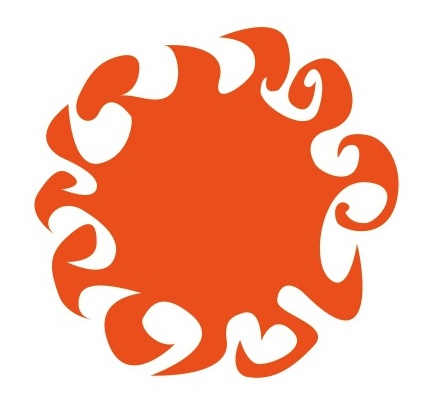 Additional considerations 2
Equality before the law is a civil/political right, applicable from moment of ratification. Obligation to provide access to support in 12.3 is necessary to fulfill civil/political right and not subject to progressive realization; take immediate steps. (30)
PWPSD and PWID are particularly impacted by legal capacity denials; Article 12 implementation is essential to fulfill the Article 1 purpose of equal enjoyment of all rights and freedoms by all persons with disabilities. (31)
Ensure that older persons, including those diagnosed with dementia, are included in legal capacity reform and the development of supported decision-making systems.
Ensure close consultation and active involvement of PWD through representative organizations, in undertaking law reform, development of supported decision-making systems, and other measures to implement Article 12. (32)
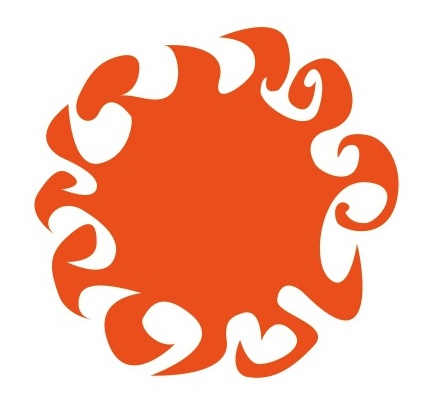 Controversies
Flynn and Arstein-Kerslake propose ‘disability-neutral’ coercive state intervention when a person’s life, health or safety is at imminent risk – as opposed to disability-specific measures that are known to violate CRPD, such as mh laws and guardianship. (33)
E.g. coercive entry into the person’s home to ascertain risk and then other ‘proportionate’ measures
Minkowitz responds that this is nothing but a functional capacity test in disguise, and an application of the ‘best interest’ principle to adults, contrary to GC1. (34)
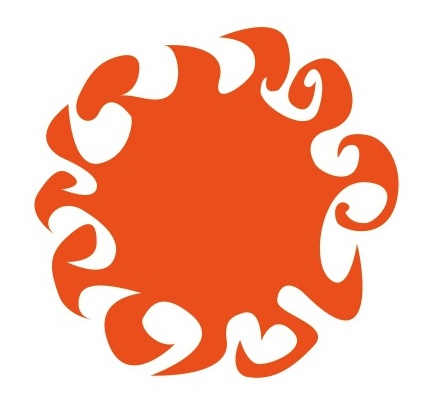 Law reform
Terminology:
Plenary (full) guardianship
Limited guardianship – may mean co-decision-making, or guardianship re specific acts
Specific guardianship – for specific acts
Costa Rica and India have enacted limited guardianship/co-decision-making, appointed by a court, with some obligation of co-decision-maker to respect the person’s will and preferences
Peru is considering legislation that would abolish all guardianship and that would only allow court to appoint supporter in situations roughly corresponding to best interpretation of will and preferences
This would comply with CRPD, as the person has a right to refuse support, but can be improved to more closely reflect CRPD on best interpretation
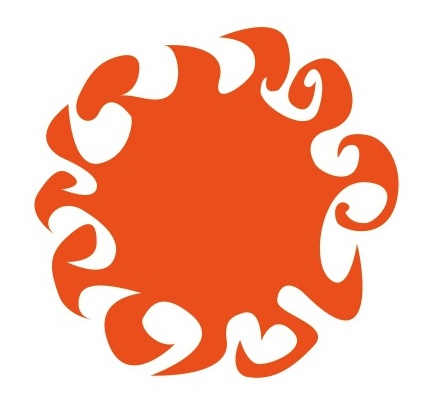 Remaining questions
Will these reforms do away with forced psychiatry?  
India’s reform is in Rights of Persons with Disabilities Act, which applies CRPD incorrectly on Article 14 and thus allows involuntary hospitalization to continue.
Costa Rica’s reform specifies that co-decision-maker cannot give consent on person’s behalf; = no involuntary hospitalization/treatment (unless specific mh provision?)
However, power inequalities of co-decision-making (and otherwise) can result in unwanted treatment, also no apparent change to security measures in psychiatric system for people deemed criminally irresponsible
Peru’s reform recognizes legal capacity for all purposes; Peru briefly enacted a mh law for involuntary hospitalization but repealed it after CRPD review; reform does not address criminal system
Some civil law countries also have security measures for people deprived of legal capacity and considered dangerous; I haven’t been able to ascertain whether these provisions would survive Peru’s or CR’s reforms
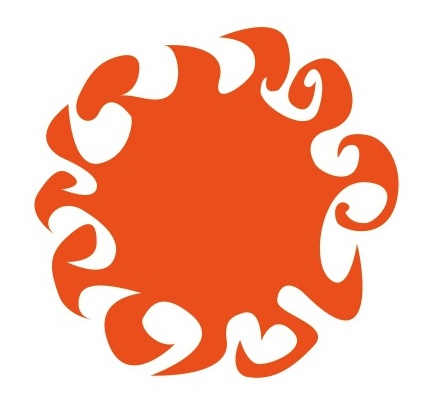 Presenter information
www.chrusp.org
https://ssrn.com/author=1348856
https://uio.academia.edu/TinaMinkowitz
https://www.madinamerica.com/author/tminkowitz/
tminkowitz@earthlink.net
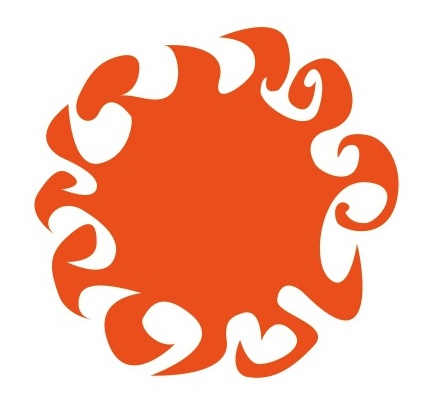 Endnotes
CEDAW General Recommendation No. 21, paras. 7-9.
CRPD General Comment No. 1 (GC1)  para. 24.
OHCHR background conference document on legal capacity, prepared during CRPD negotiations.
CEDAW GR21, paras. 7-9.
GC1 paras. 32-34.
GC1 para 32.
GC1 para. 14.
GC1 paras. 13-15.
GC1 para. 15.
Ibid.
GC1 paras. 15, 25, 32-34, 50(a). See also documentation on legal capacity reform project in Peru, Anteproyecto de ley N° _____ cr/ de Reforma del Código Civil, referido al ejercicio de la capacidad jurídica de la persona con discapacidad.
Endnotes 2
GC1 para. 7, 26, 28, 31, 40, 42, 46, 50(a); on abolition of detention and forced treatment related to mental health see CRPD Guidelines on Article 14 (A14G) entire document, esp. paras. 10-12, 19, 20, 22-23, 24.
GC1 paras. 16-19, 20, 22, 26, 28, 29,34, 37, 50(b).
GC1 paras. 21-22.
GC1 paras. 8, 25, 32, 42, 50(a).
See documentation on legal capacity reform project in Peru, note 9 above.
Ibid., also GC1 paras. 16-19, 34, 37, 50(b).
GC1 paras. 21, 29(b).
GC1 paras. 5, 18, 42.  See also A14G, paras. 22-23.
GC1 para. 27.
Endnotes 3
GC1 paras. 7, 31, 40, 42, 46.
GC1 para. 52.
GC1 para. 44.
GC1 paras 20, 22.  See also Minkowitz, Norms & Implementation paper (in course content materials for Segment 3)
GC1 paras. 7, 31-49.
A14G paras. 16 and 20.
A14G para. 16, see also GC1 paras. 38-39 (Art. 13 access to justice).
A14G para. 21.
A14G paras. 17-18.  
GC1 paras. 5, 30.
GC1 paras. 1, 8, 9, 15, 42.
CRPD Art. 4.3, GC1 paras. 30, 50(c).
https://doi.org/10.1017/S1744552316000495 (paywall; request from instructor if interested to read)
https://papers.ssrn.com/sol3/papers.cfm?abstract_id=2930553
Abbreviations
CEDAW – Convention on the Elimination of All Forms of Discrimination Against Women
CRC – Convention on the Rights of the Child
CRPD – Convention on the Rights of Persons with Disabilities
CWD – children with disabilities
ICCPR – International Covenant on Civil and Political Rights
OHCHR – UN Office of the High Commissioner for Human Rights
PWD – persons with disabilities
PWID – persons with intellectual disabilities
PWPSD – persons with psychosocial disabilities
SP – states parties
UDHR – Universal Declaration of Human Rights
WWD – women with disabilities